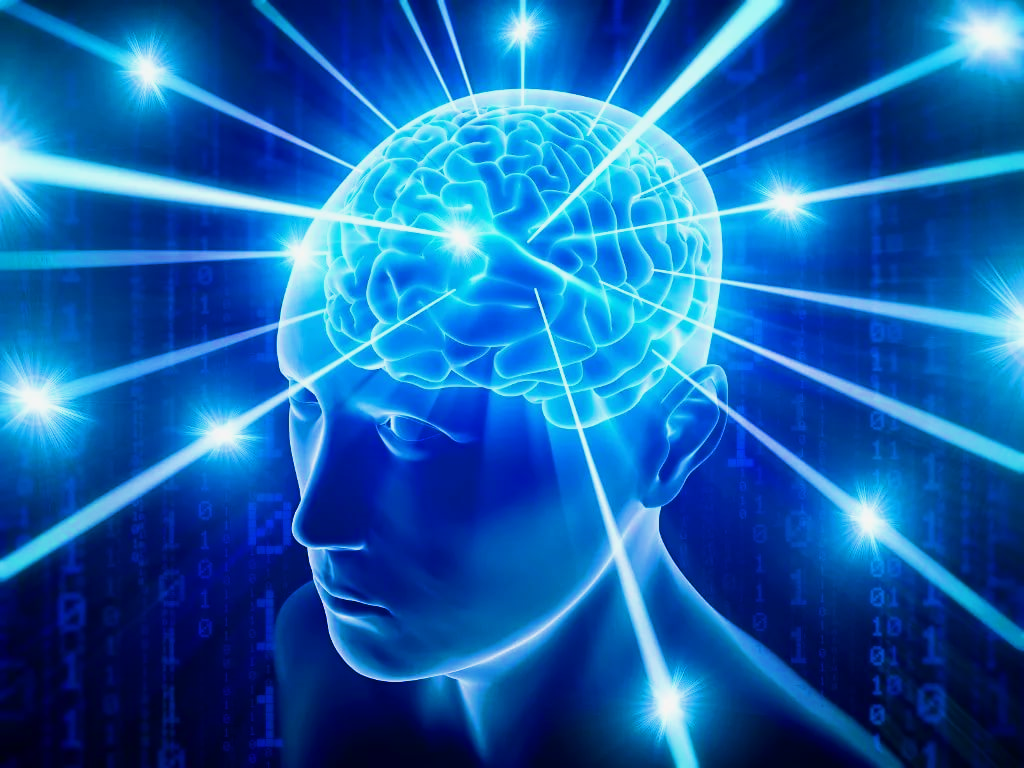 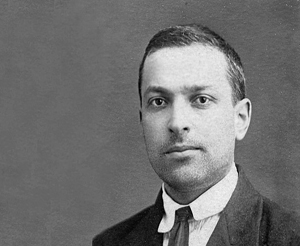 Выготский Лев Семёнович
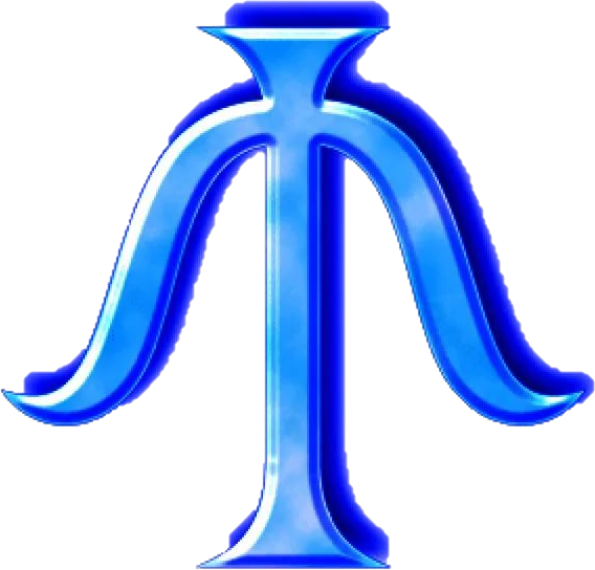 «Он был гениальный человек,
 создавший советскую психологию».
Б. В. Зейгарник
(1896–1934) — выдающийся учёный, мыслитель, известный в мировой психологии выдающийся советский психолог, педагог, нейролингвист, изобретательный экспериментатор, вдумчивый теоретик, знаток литературы, профессор Института экспериментальной психологии в г. Москве, один из основателей советской школы психологии, классик мировой психологической науки.
«Лев Семенович Выготский бесспорно занимает исключительное место в истории советской психологии. Именно он заложил те основы, которые стали исходными для ее дальнейшего развития и во многом определили ее современное состояние… Нет почти ни одной области психологических знаний, в которую Л. С. Выготский не внес бы важного вклада. Психология искусства, общая психология, детская и педагогическая психология, психология аномальных детей, пато- и нейропсихология — во все эти области он внес новую струю» — так журнал «Вопросы психологии» писал к 80-летию со дня рождения Выготского.  
Но не только учение Выготского, но и его жизненная судьба привлекают нас сегодня.  
Л.С. Выготский родился 17 ноября 1896 г. в Орше, недалеко от Минска, вторым ребенком в многодетной семье банковского служащего. Его родители были людьми небогатыми, но высокообразованными, владели несколькими языками Их примеру последовал и сын, в совершенстве овладевший английским, французским и немецким. Семья придерживалась прогрессивных взглядов, в ней высоко ценили образование и культуру, способствовали распространению просвещения. В доме любили театр и знали литературу, глубоко интересовались философией, психологией и педагогикой. Всю жизнь семьи окрашивала атмосфера творчества.
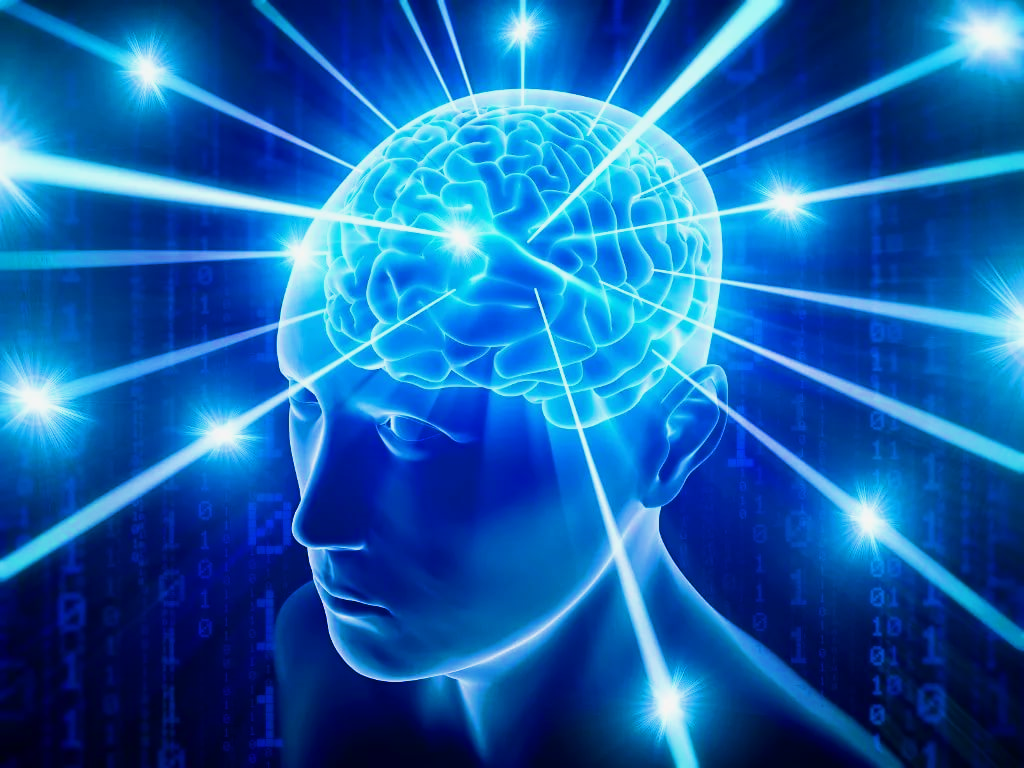 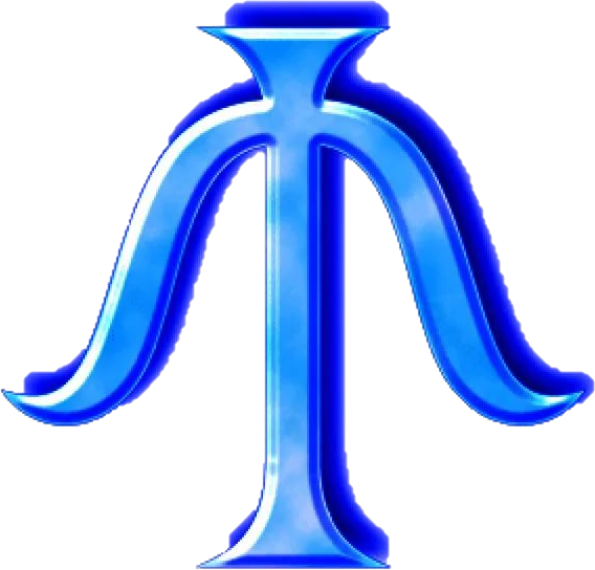 В 1897 г. семья переезжает в Гомель, где стала своеобразным культурным центром, отец Выготского 
            организовал в Гомеле городскую публичную библиотеку.  Лев был одаренным мальчиком и получал            
            домашнее образование. С 1912 г. он доучивался в частной гимназии.

           	 В 1913 г. по окончании гимназии Выготский поступает в МГУ на медицинский факультет, а через месяц переводится на юридический и оканчивает его в 1917 г.  Наряду с государственным университетом Выготский посещет занятия (1914-1917 гг.) в учебном заведении особого типа, созданном на средства либерального деятеля народного образования А. Л. Шанявского. Это был Народный университет, без обязательных курсов и посещений, без зачетов и экзаменов, где мог обучаться всякий желающий. Диплом Университета Шанявского официального признания не имел. Однако уровень преподавания был там чрезвычайно высок, так как преподавали в нем выдающиеся ученые (К. А. Тимирязев, В. И. Вернадский, С. А. Сакулин, С. А. Чаплыгин, Н. Д. Зелинский и др), которые в знак протеста против политики правительства покинули Московский университет после студенческих волнений 1911 г. и последовавших за этим репрессий. Психологию и педагогику в этом университете преподавал П. П. Блонский. Зародившееся в студенческие годы увлечение психологией определило всю его последующую судьбу. Сам он об этом писал так: «Научные занятия по психологии начал еще в университете. С тех пор ни на один год не прерывал работы по этой специальности». Небезынтересно, что специального психологического образования как такового в ту пору практически не существовало, и Л. С. Выготский, подобно большинству пионеров этой науки, дипломированным психологом не был.
 В 1915 году, в 19 лет он пишет замечательную работу «Трагедия о Гамлете, принце Датском», а так же психологический анализ басен, рассказов И. А. Бунина и ряд других хорошо известных сегодня работ.
 В 1917 г. с началом революции юноша возвращается в Гомель. Гомельский период длился до 1924 г. и был началом его психологической и педагогической деятельности, в этот период он успевает выработать совершенно новый взгляд на психологию искусства и его роль в жизни человека, по сути дела, заложив основы психологического подхода к литературному творчеству.
Здесь он женится, и у него рождается старшая дочь Гита. Сначала он дает частные уроки, затем читет курс филологии и логики в разных школах города, принимет активное участие в становлении школы нового типа. А также, преподает филологию в педтехникуме, где создет консультационный кабинет психологии.
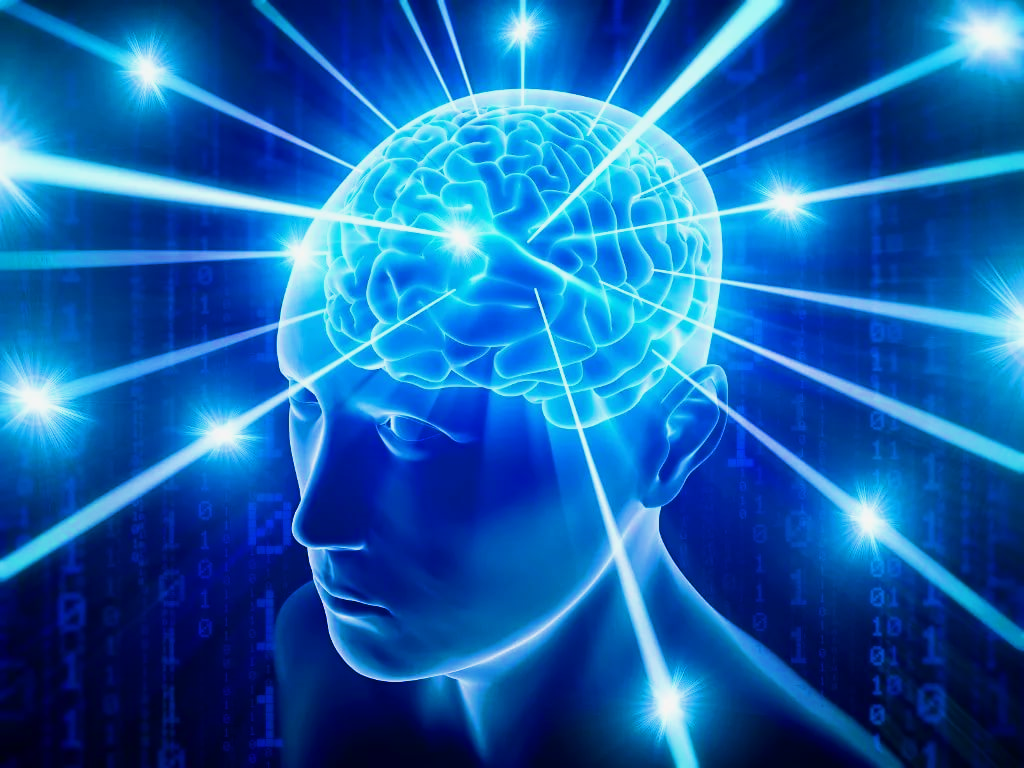 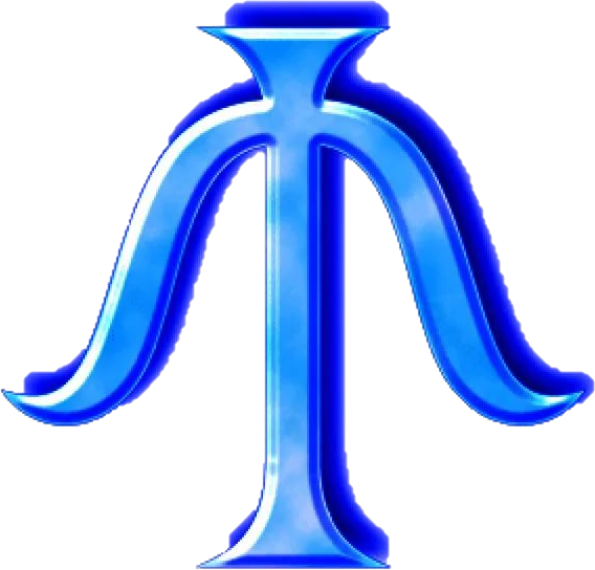 В 1920 г. заразившись от брата, Лев Семенович заболел туберкулезом.
                6 января 1924 г. в Петрограде на съезде исследователей поведения, Выготский выступет с докладом, в 
        основе которого он заложил идею объединить знание о поведении как системе рефлексов с зависимостью этого
       поведения, когда речь идет о человеке, от сознания, воплощенного в речевых реакциях. Доклад, сделанный Выготским, производит на А. Р. Лурию такое впечатление, что он, несмотря на молодость, бывший уже тогда ученым секретарем Психологического института, сразу бросается убеждать К. Н. Корнилова, возглавлявшего институт, немедленно, сейчас же этого никому не известного человека из Гомеля переманить в Москву. Выготский предложение принимает, переезжает в Москву, и его  селят прямо в институтском подвале. И с этого момента начинается московский период семьи ученого. Работать он начинает в непосредственном сотрудничестве с А. Р. Лурией и А. Р.  Леонтьевым. Он поступил в аспирантуру и формально был как бы учеником А. Р. Лурии и А. Н. Леонтьева, но сразу же стал, по существу, их руководителем — образовалась знаменитая «тройка».
 В 1924 – 1925 гг. Выготский на базе института создает свою культурно-историческую психологическую школу. Он начинает увлекаться работой с особыми детьми. Продолжая психологические исследования, он параллельно работает в наркоме просвещения, где проявляет себя талантливым организатором.
 В 1926 г. его стараниями создается экспериментальный дефектологический институт (сейчас институт коррекционной педагогики), который он возглавляет до конца жизни. Выготский продолжает писать и публиковать книги.
С 1927 – 1931 гг. ученый публикует работы по проблемам культурно- исторической психологии. В эти же годы его начинают обвинять в отступлении от марксизма. Заниматься психологией становиться опасно, и Выготский переключается на педологию. 
В 1929 г. Выготский стал научным руководителем экспериментального дефектологического института.

11 июня 1934 г., после продолжительной болезни, 
Лев Семенович умер в Москве от туберкулеза.
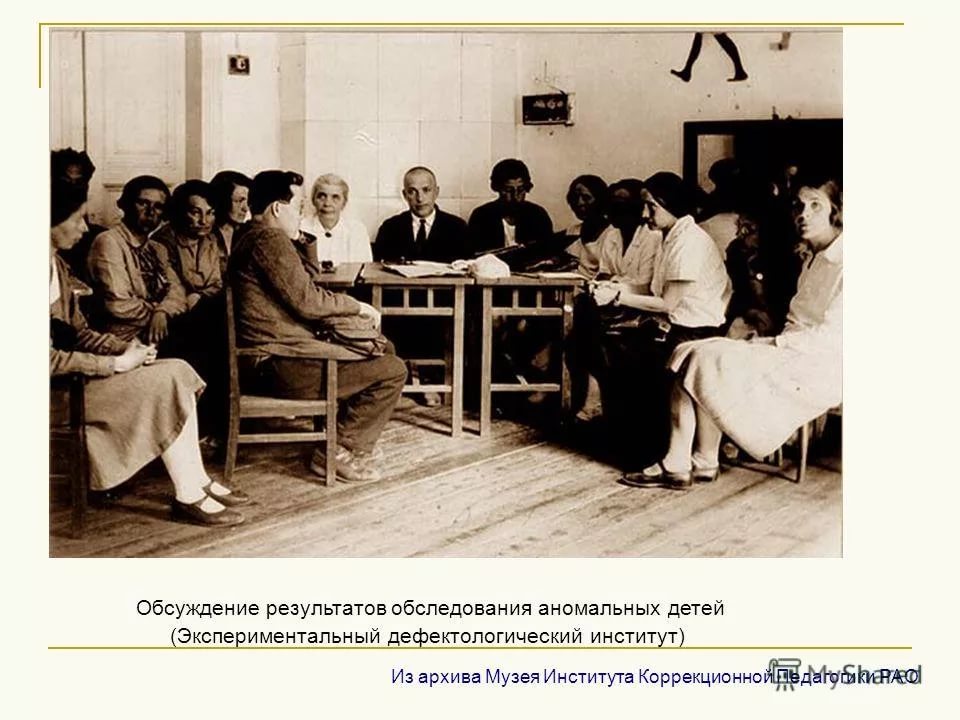 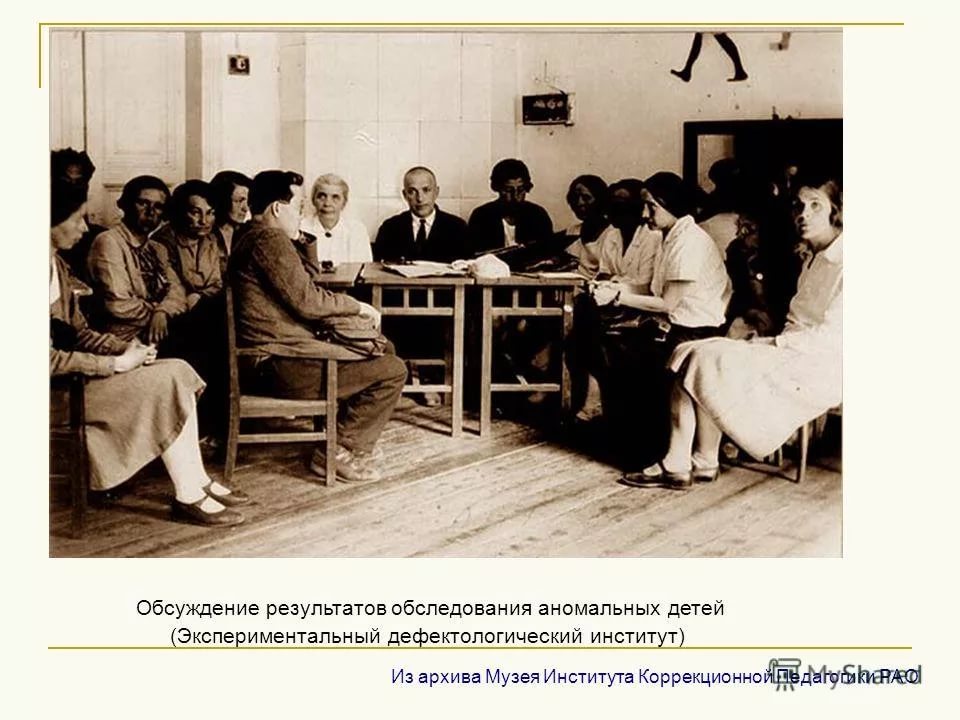 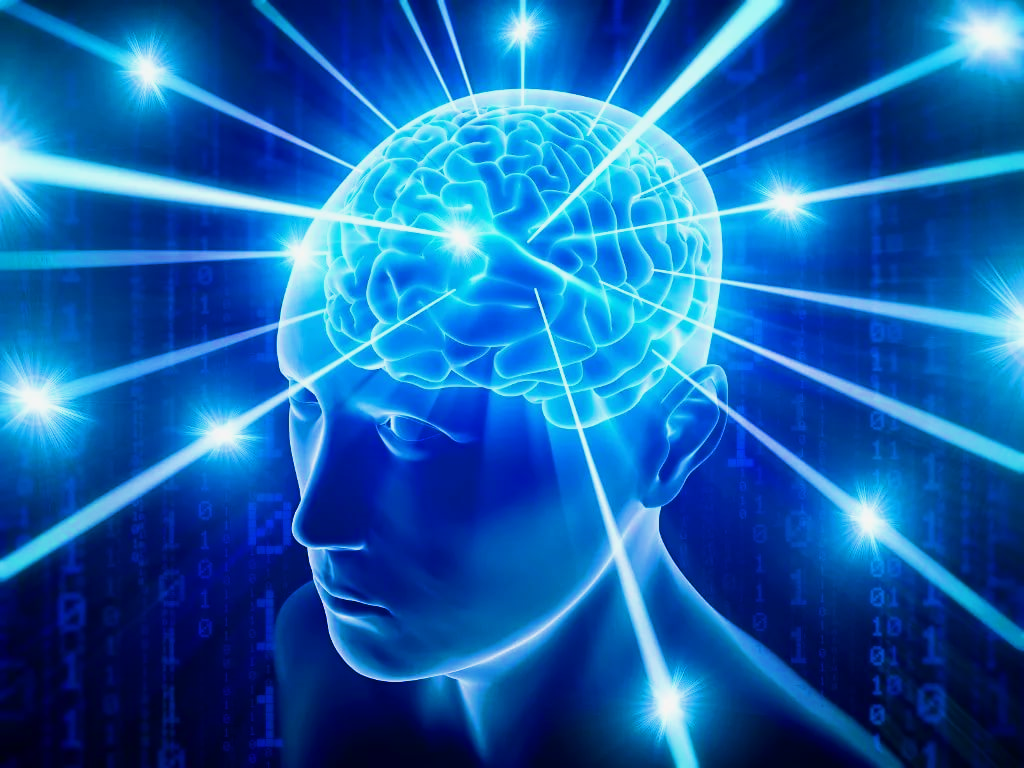 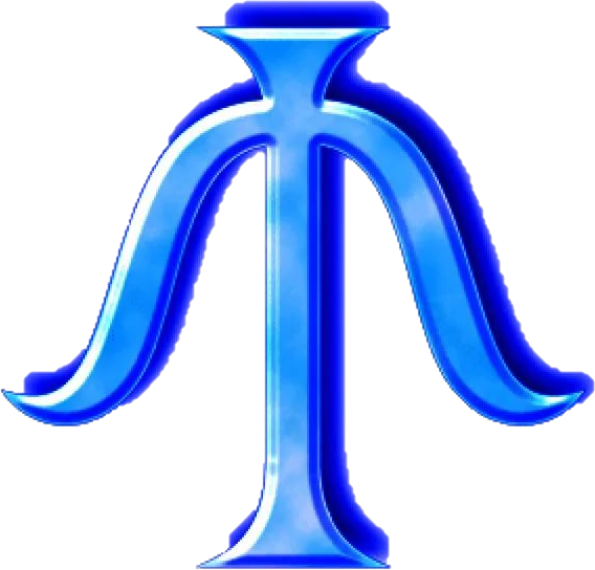 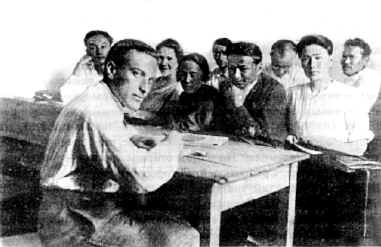 По оценке М. Г. Ярошевского, «несмотря на раннюю смерть (он не дожил до 38 лет), ни один из выдающихся психологов мира не смог обогатить свою науку столь значительно и разносторонне, как Выготский». Ему приходилось повседневно преодолевать множество трудностей, связанных не только с катастрофически ухудшавшимся состоянием здоровья, материальными невзгодами, но и лишениями, вызванными тем, что ему не предоставлялась достойная работа, а чтобы заработать, приходилось ездить читать лекции в другие города. Ему с трудом удавалось прокормить небольшую семью.
Ташкент, 1929 г. Л.С. Выготский ведет занятия в средне-Азиатском государственном университете
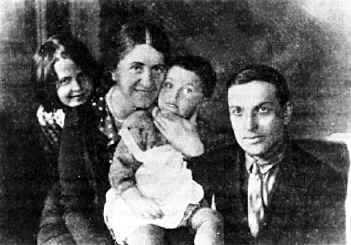 Создатели американского биографического словаря по психологии, включившие Выготского в когорту великих, завершают статью о нем такими словами: 
«Нет смысла гадать, чего мог бы достичь Выготский, проживи он столько, сколько, например, Пиаже, или доживи он до своего столетия. Он наверняка подверг бы конструктивной критике современную психобиологию и теории сознания, однако нет сомнений в том, что он сделал бы это с улыбкой».
Москва, май 1933 г. Лев Семенович с женой Розой Ноевной
 и дочерьми Гитой и Асей